10 teesiä aluevaaleihin ja hyvinvointialueiden valmisteluun 2022
Diat 2-12, Facebook-kokoiset kuvanostot
Diat 13-23, Twitter-kokoiset kuvanostot
Voit käyttää materiaaleja vapaasti
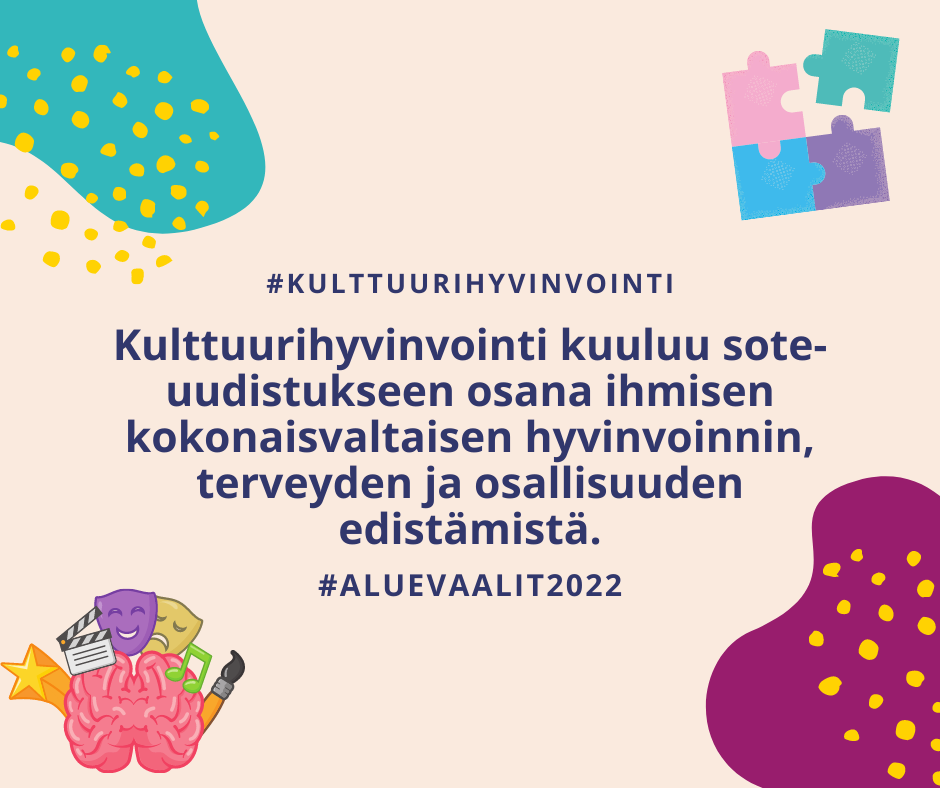 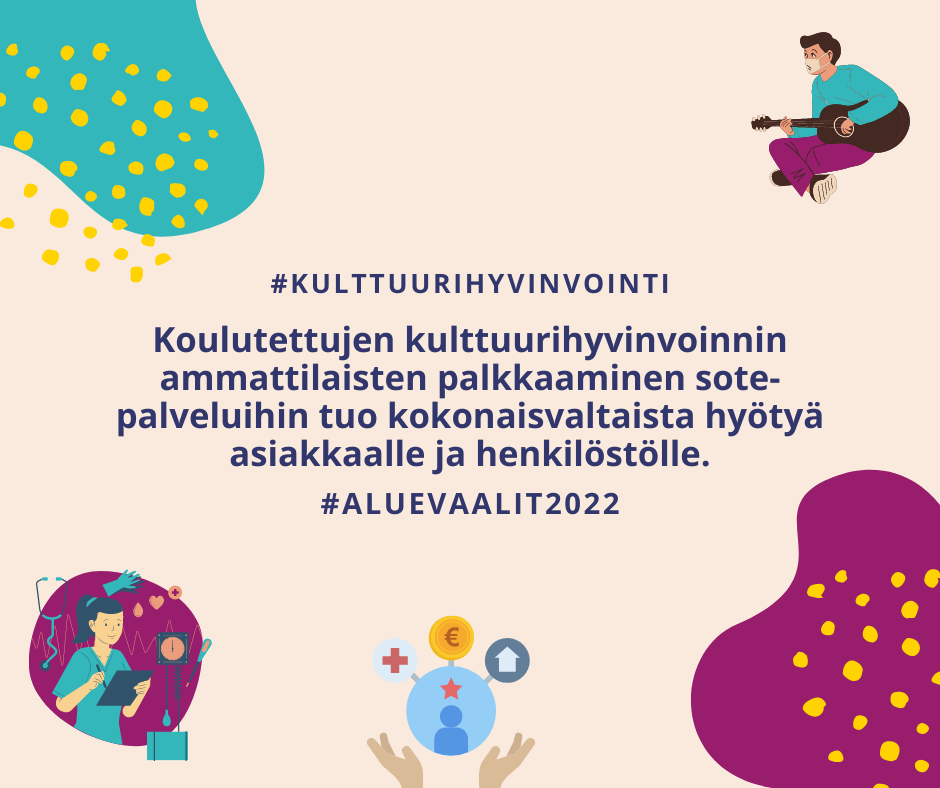 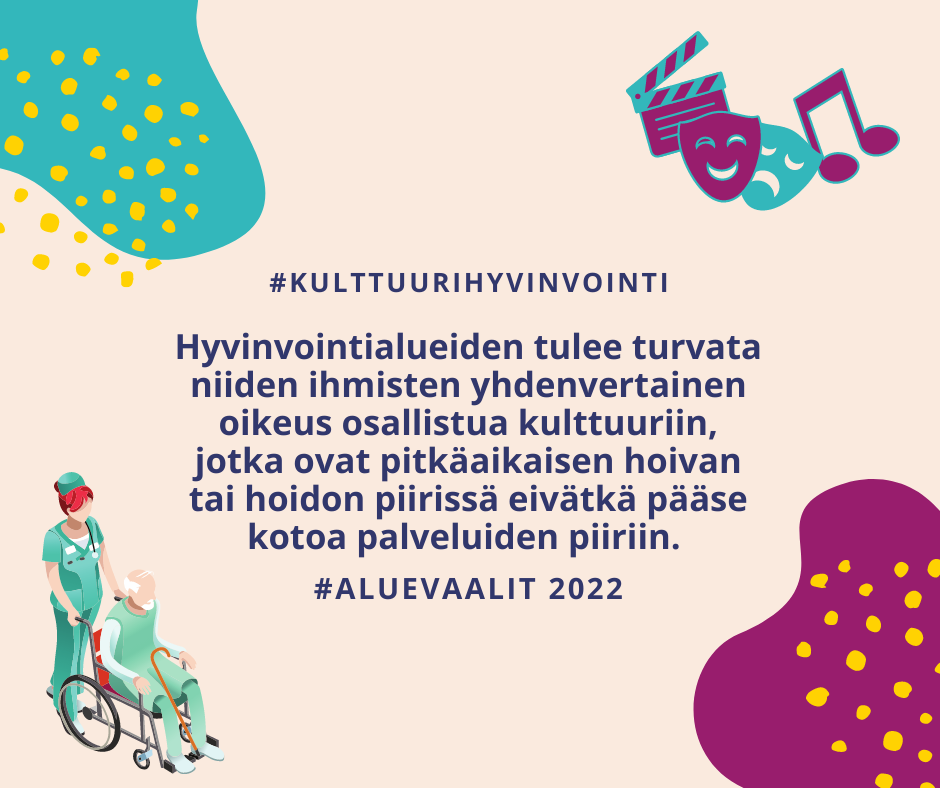 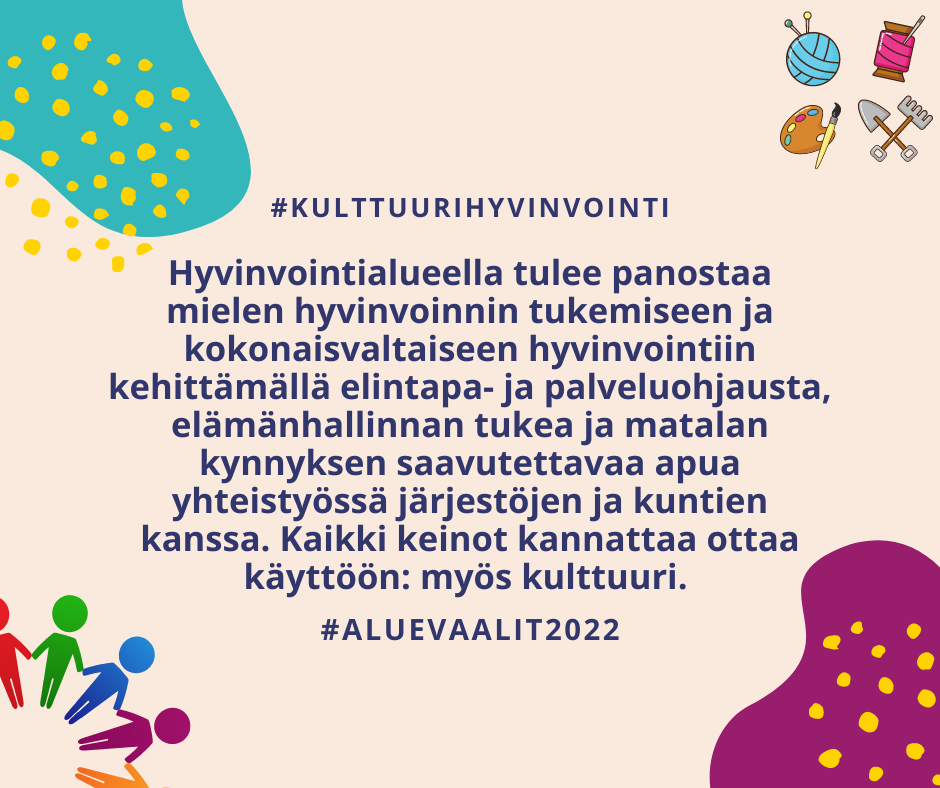 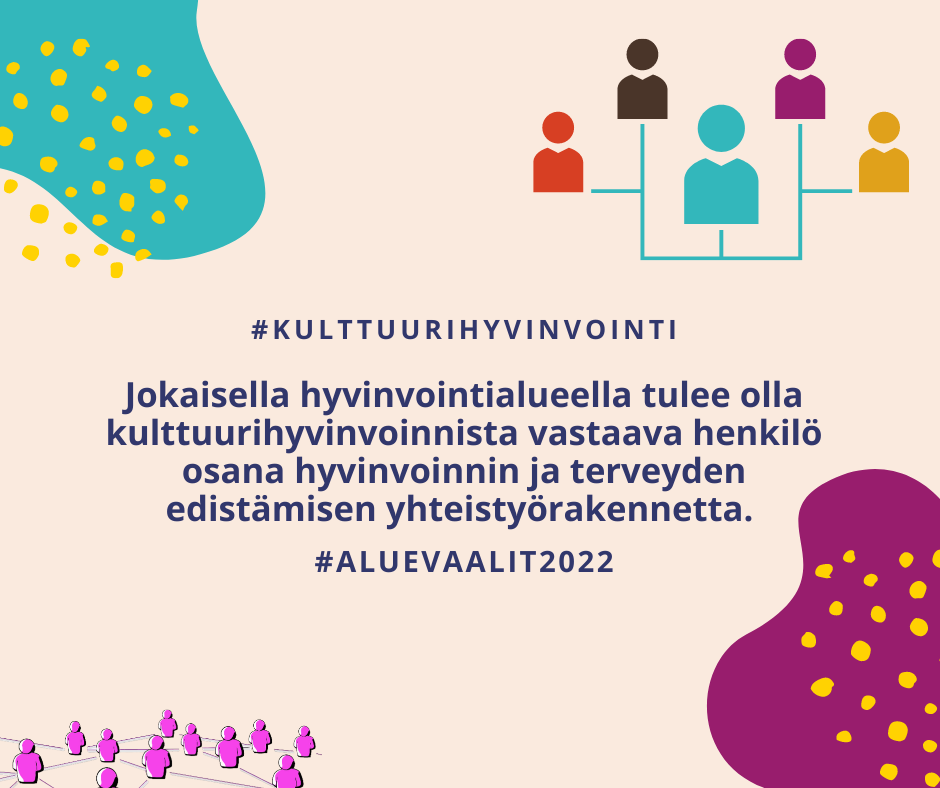 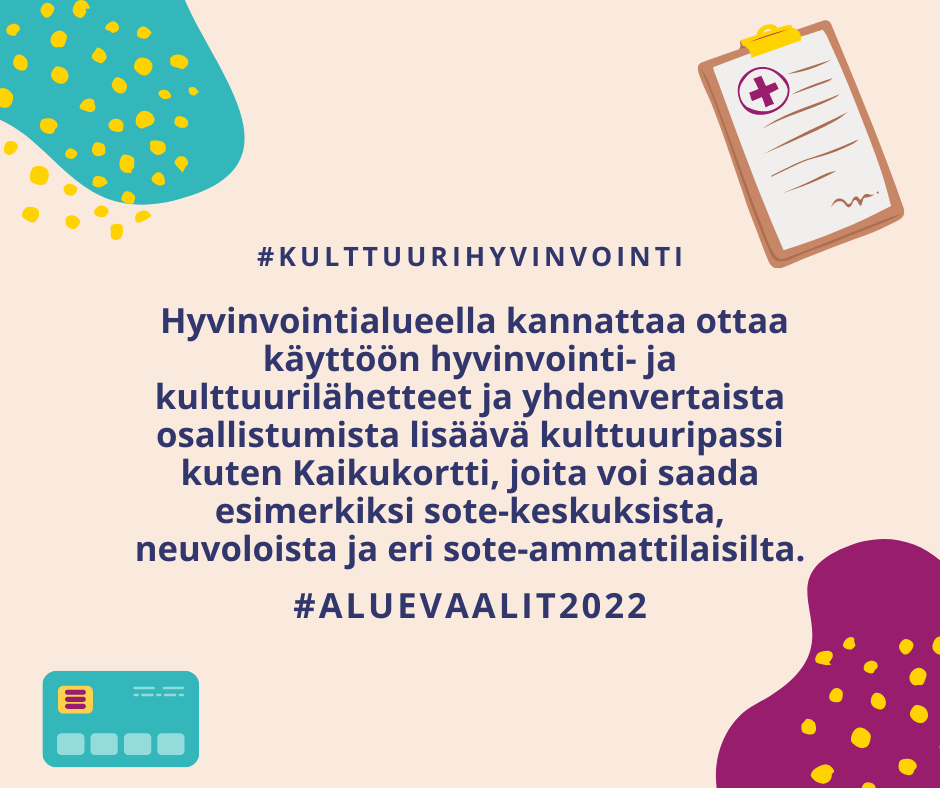 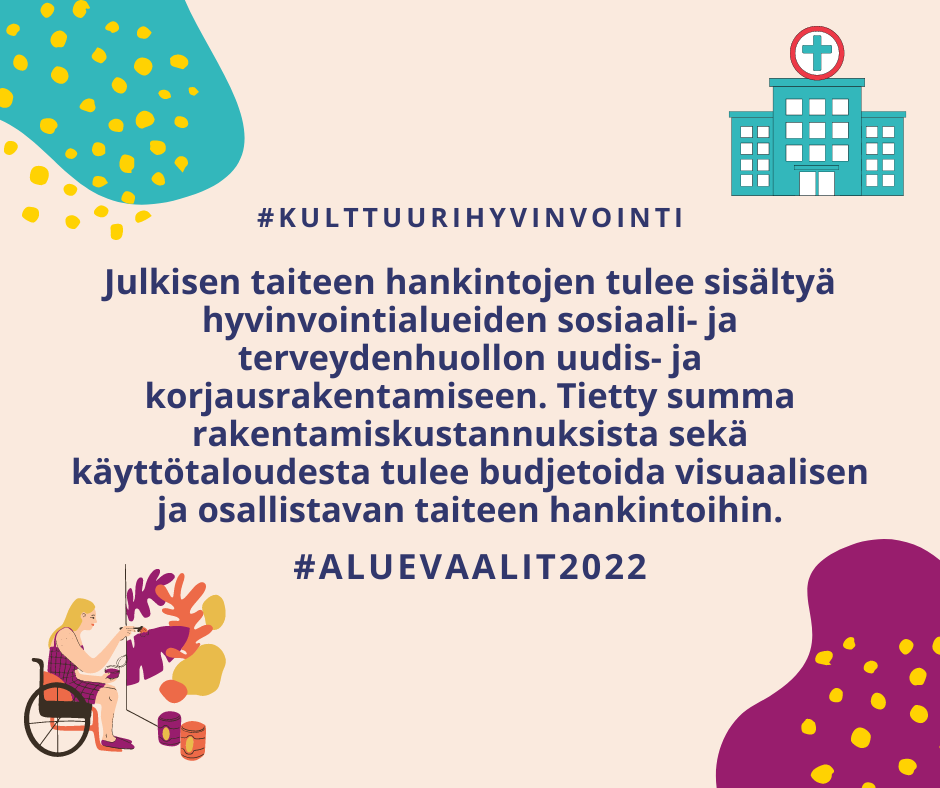 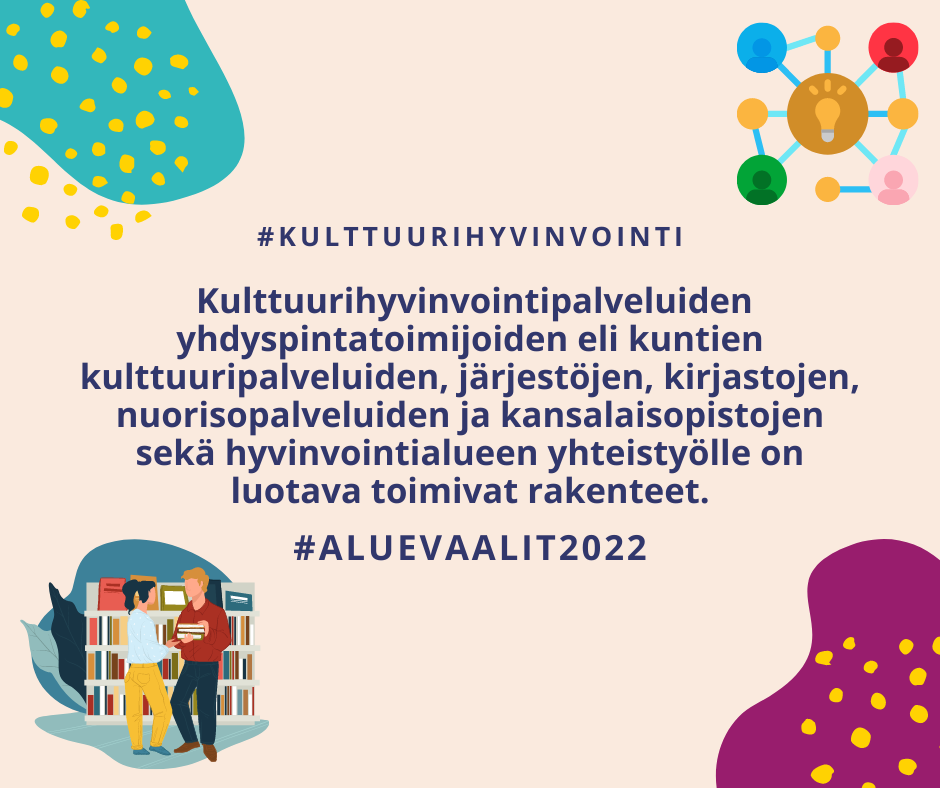 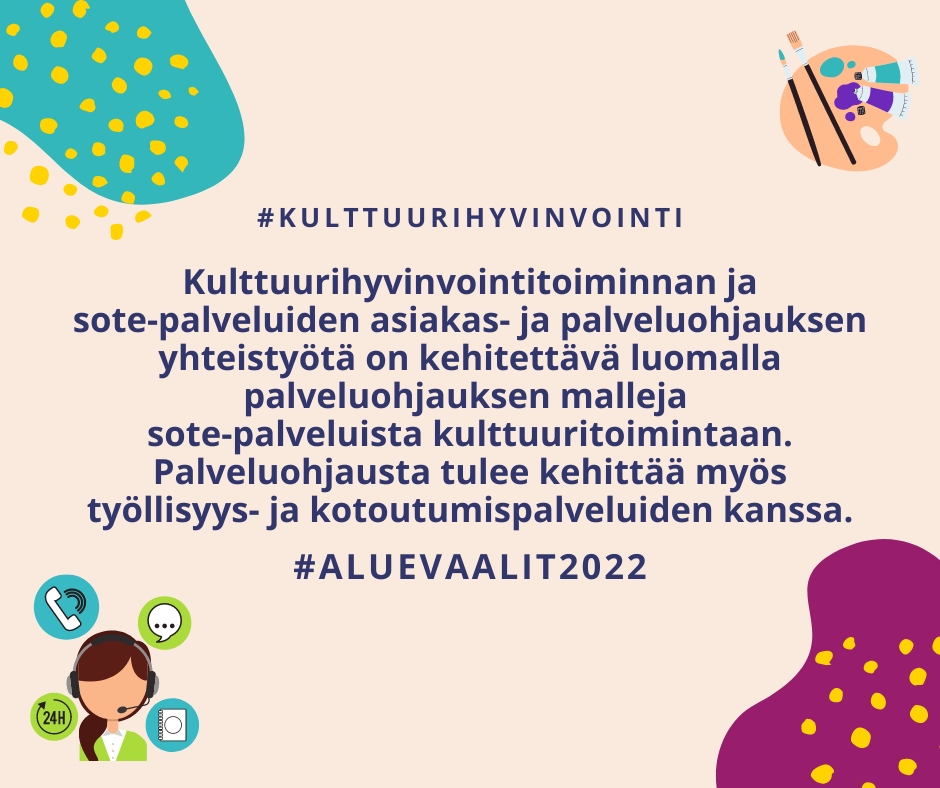 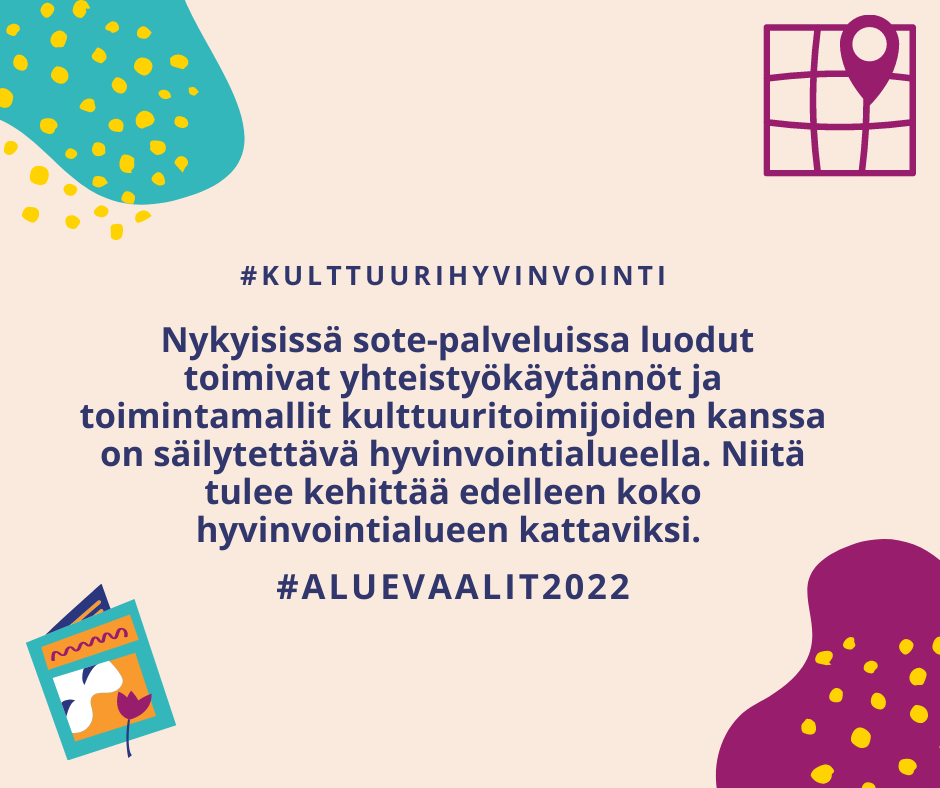 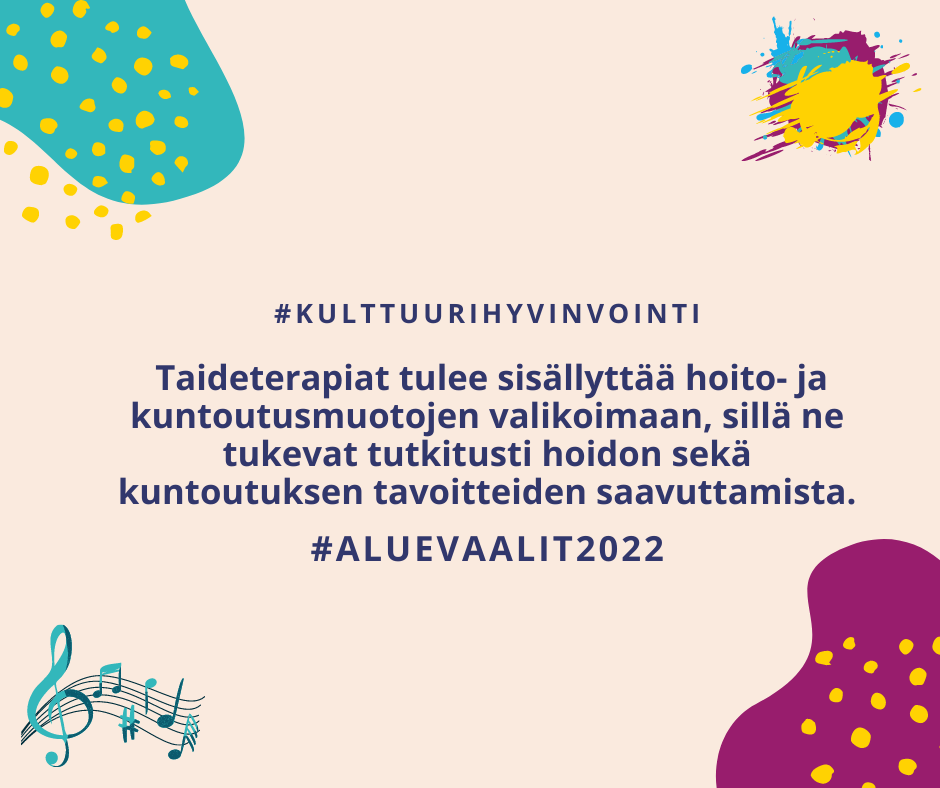 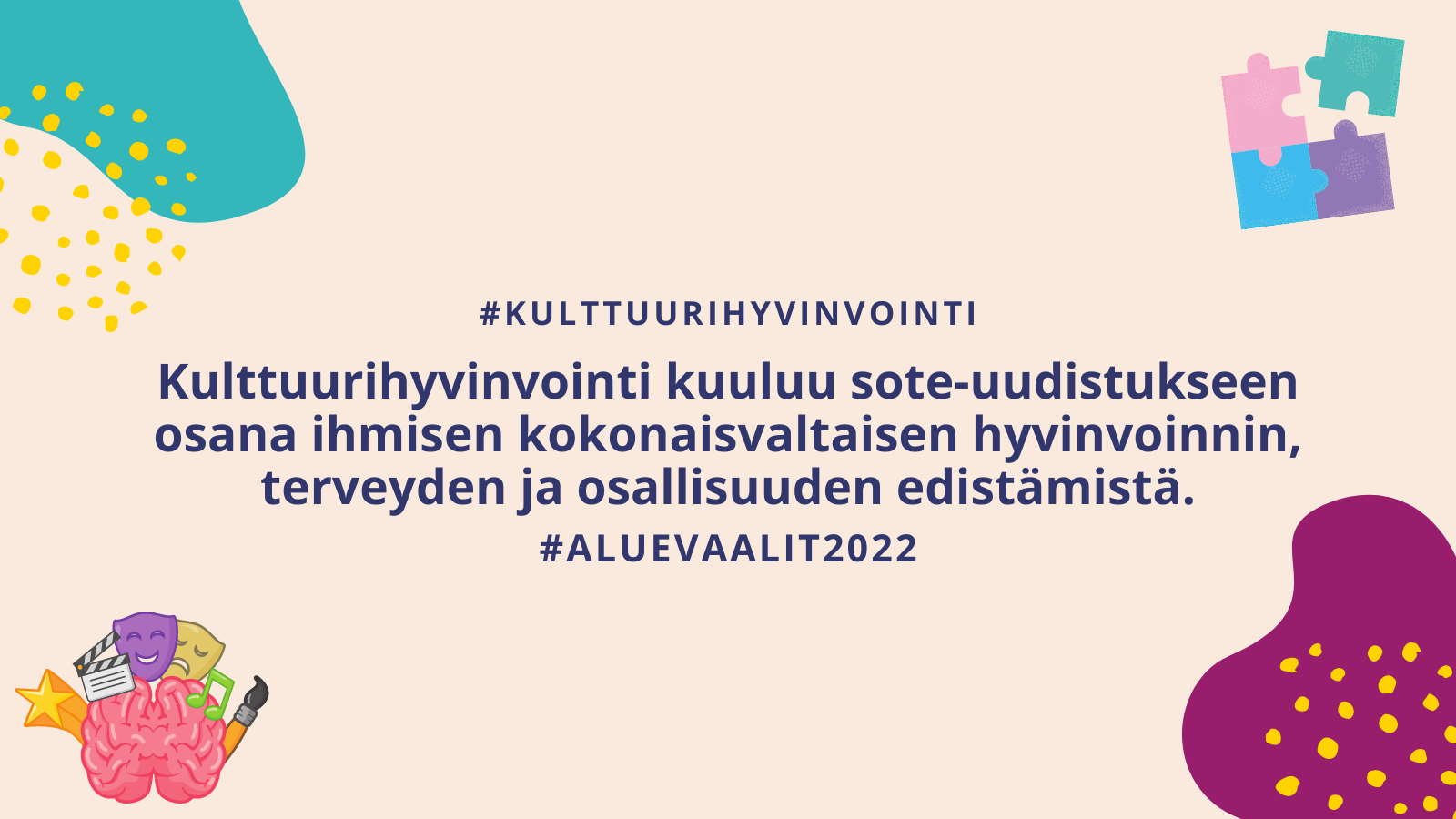 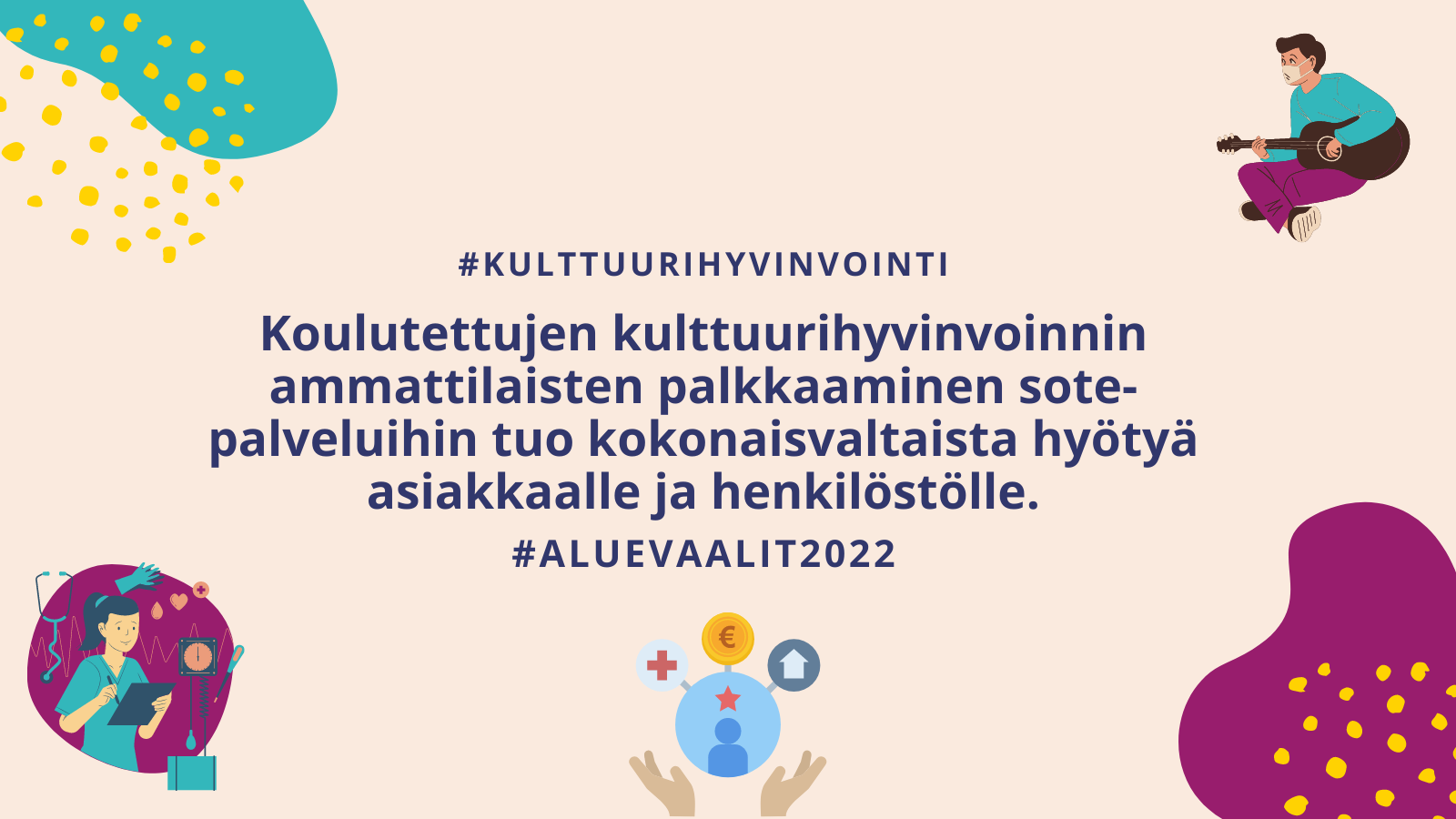 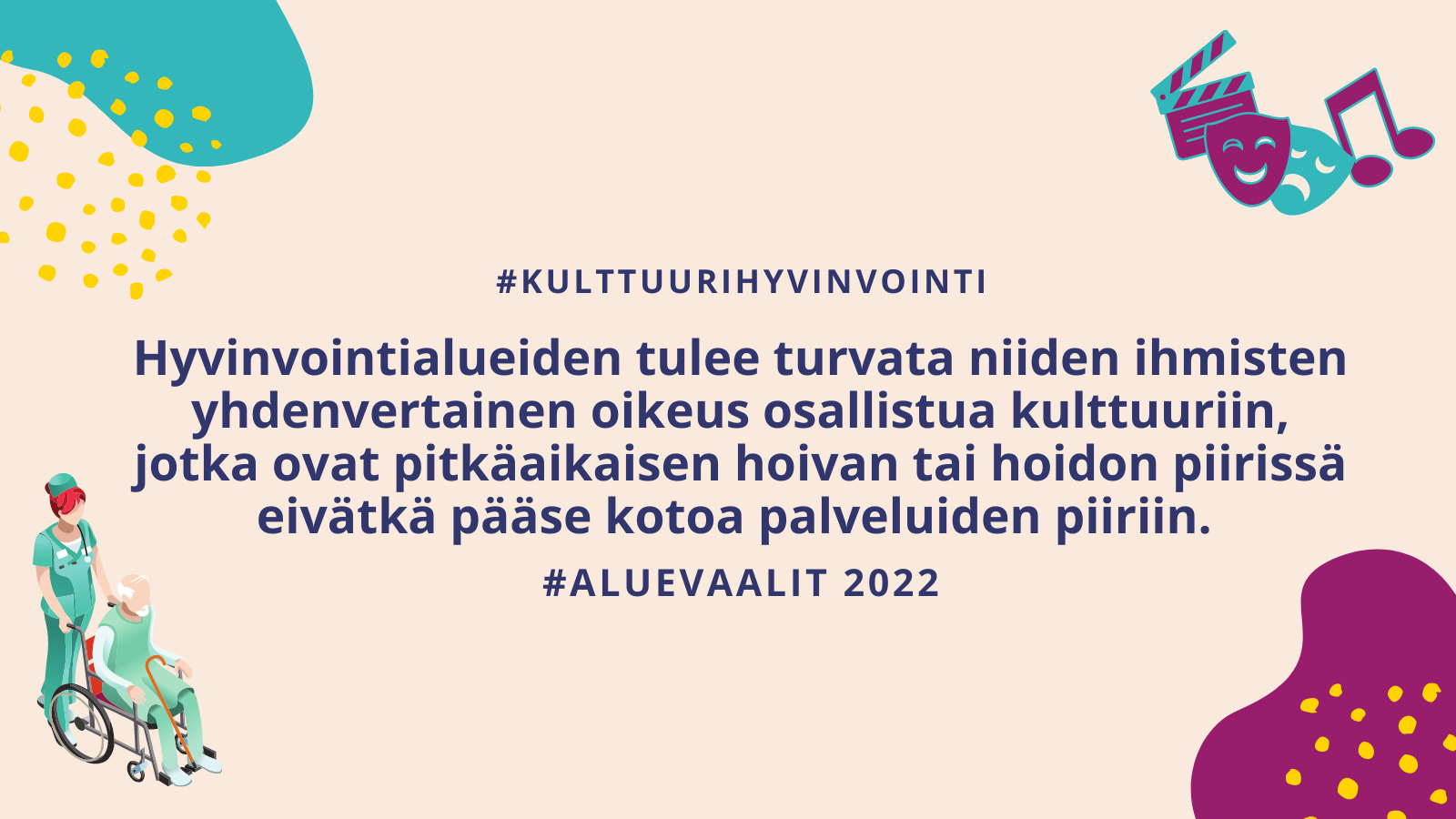 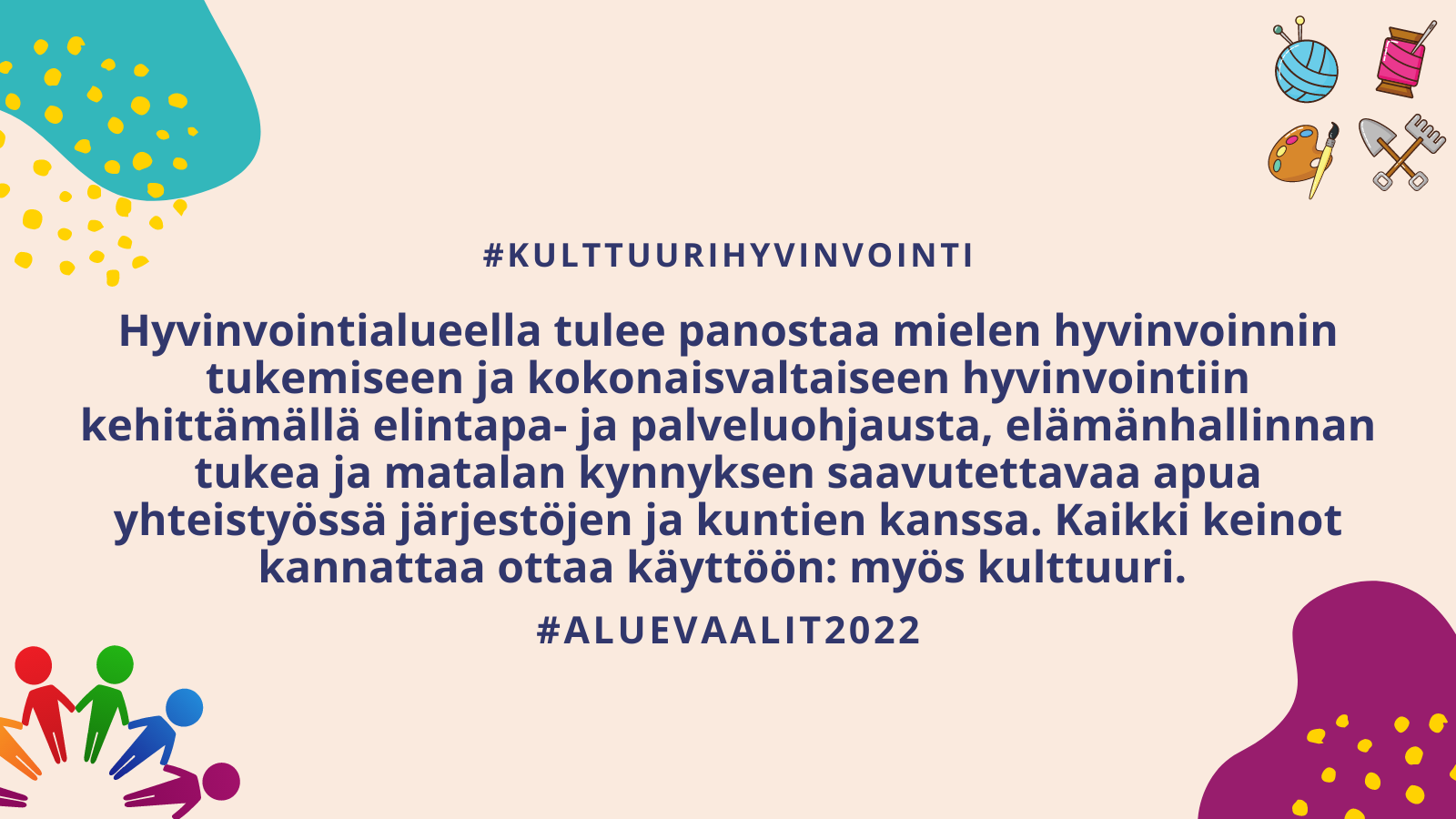 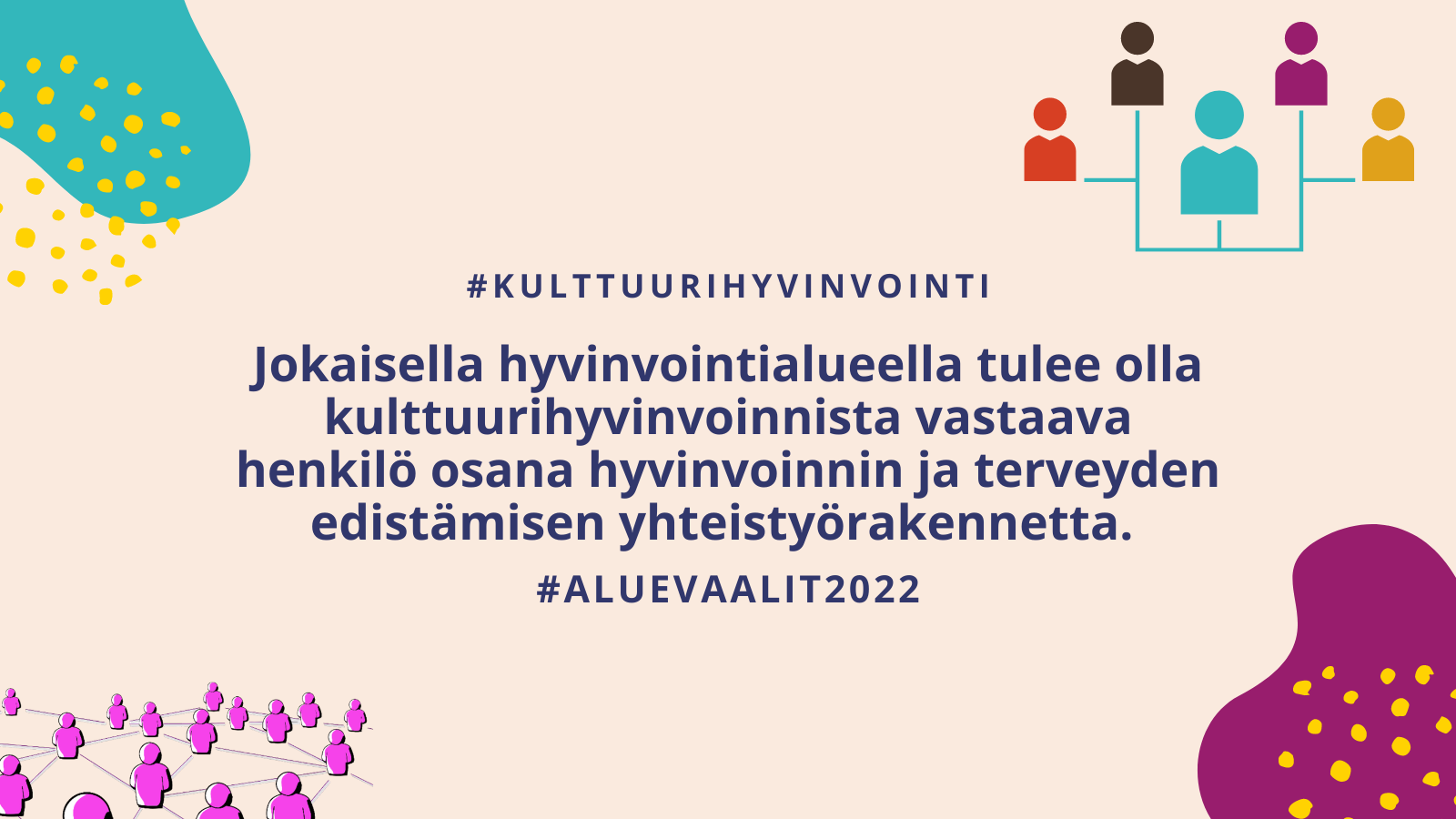 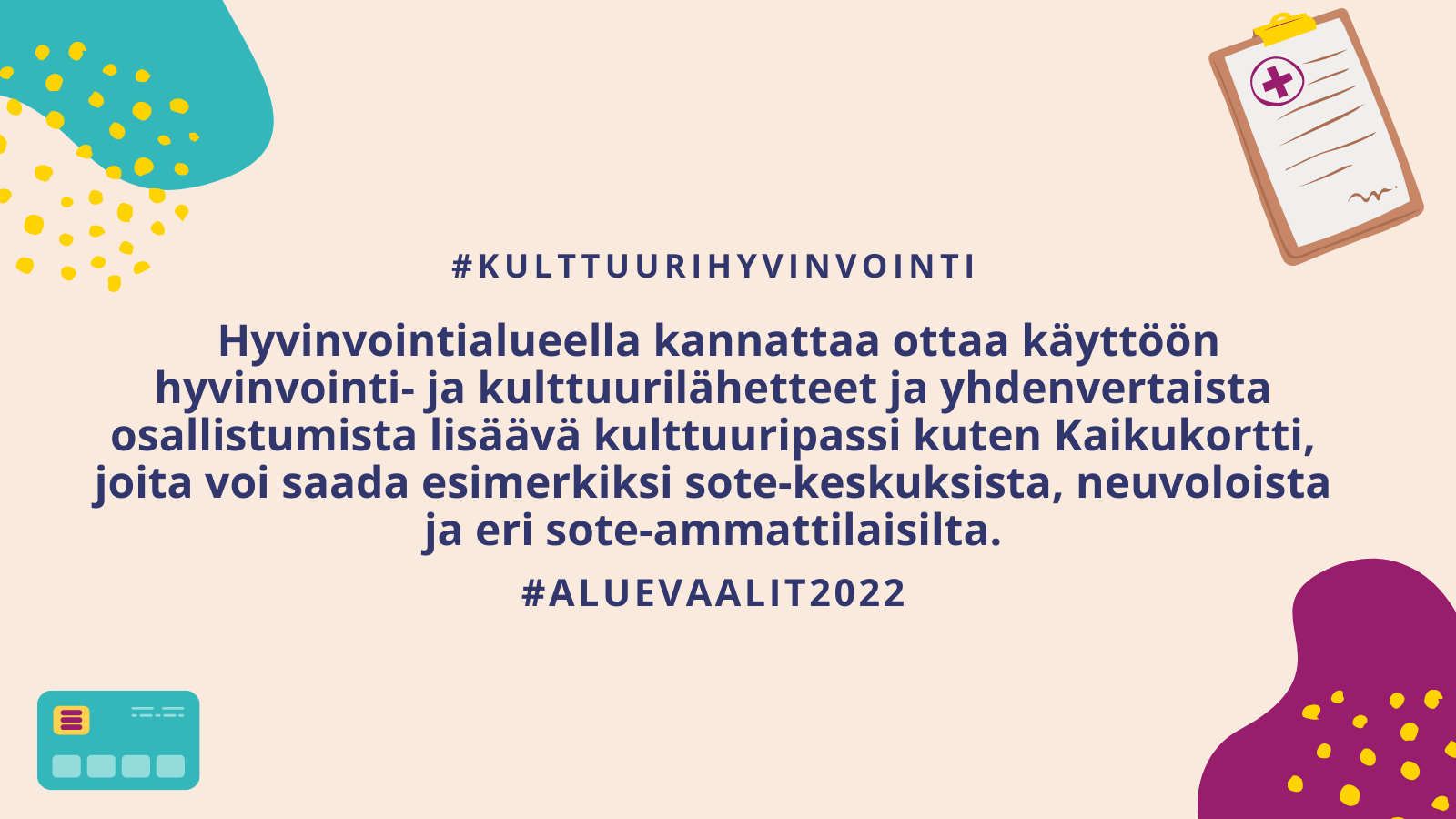 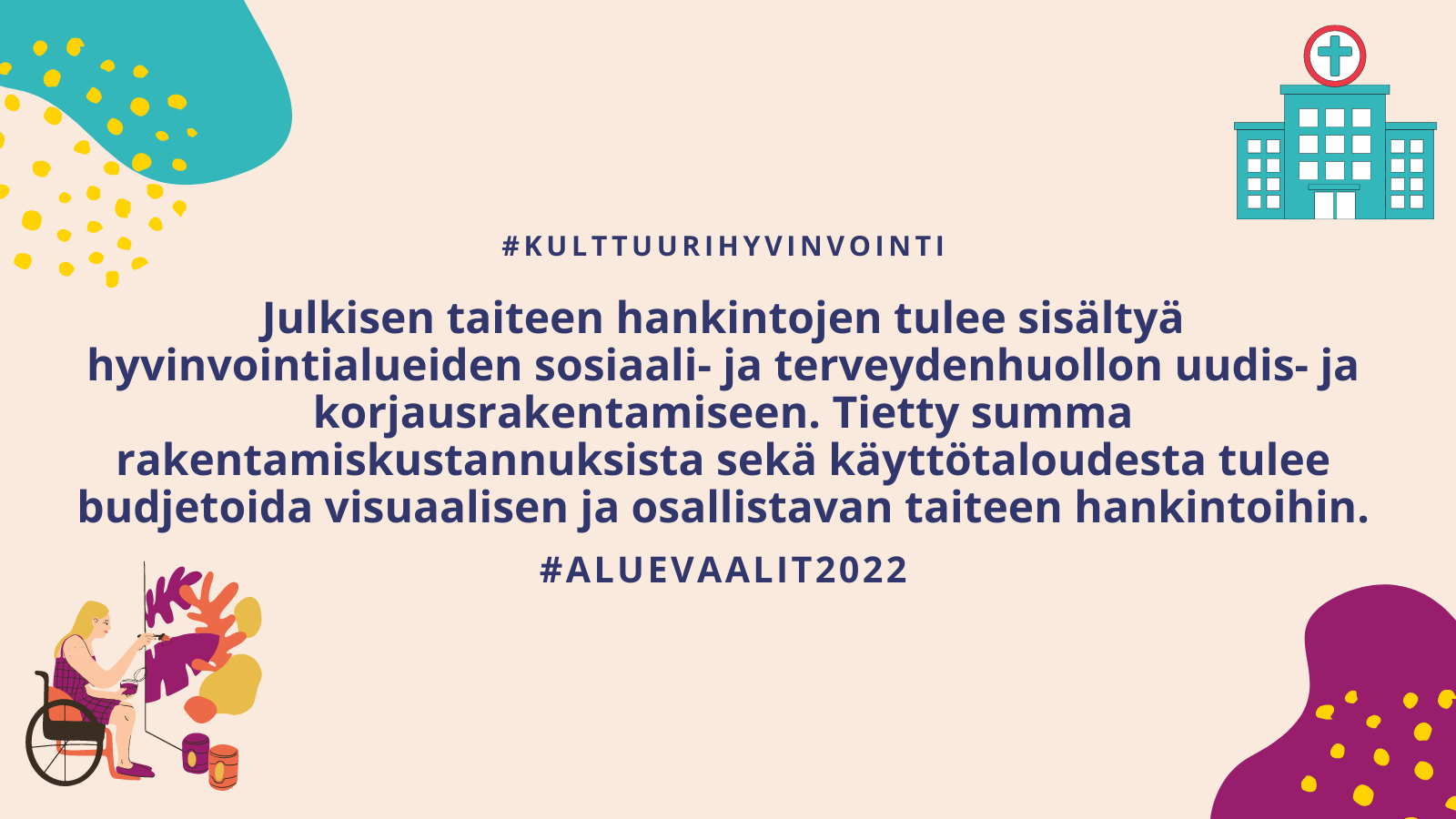 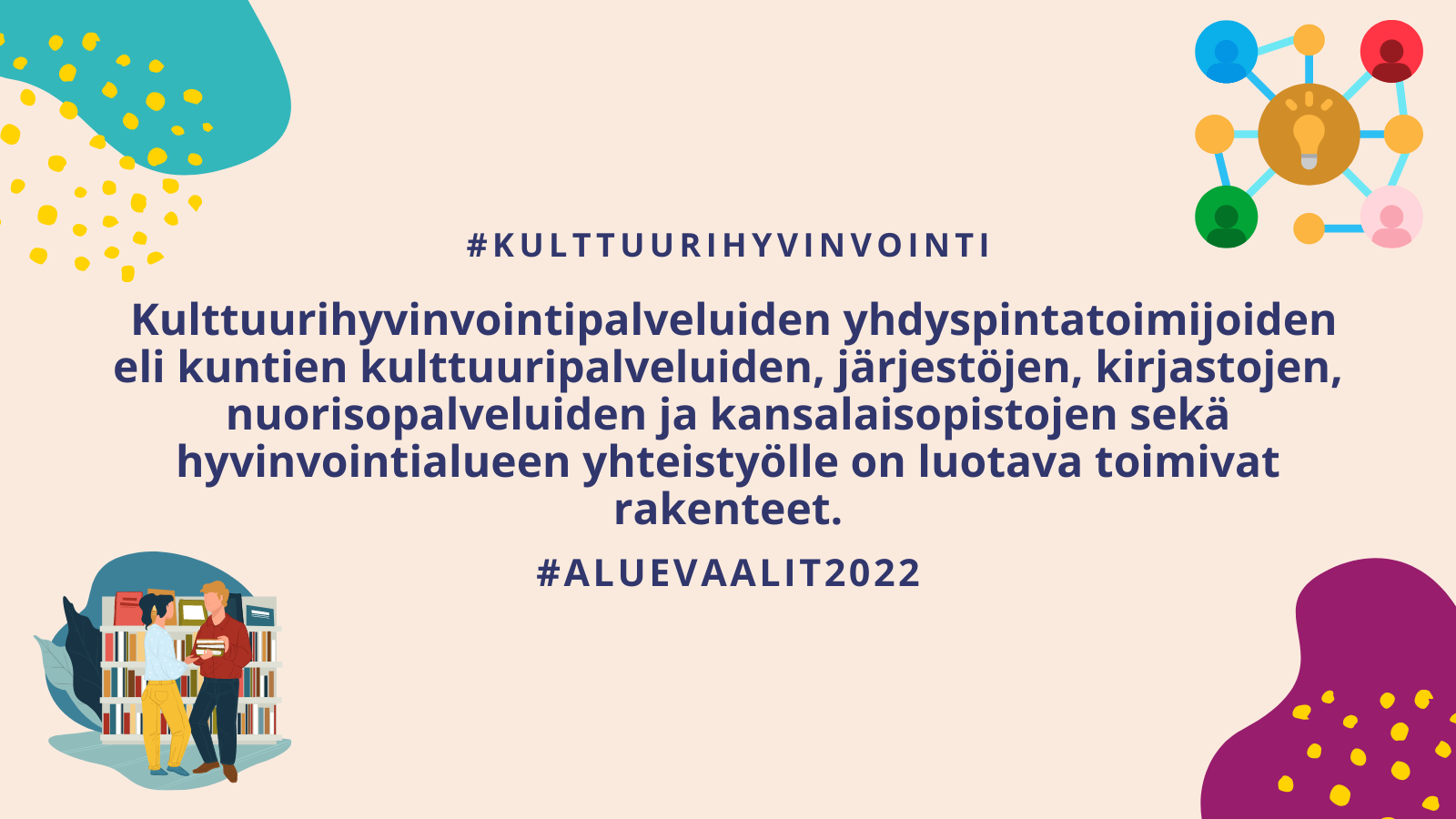 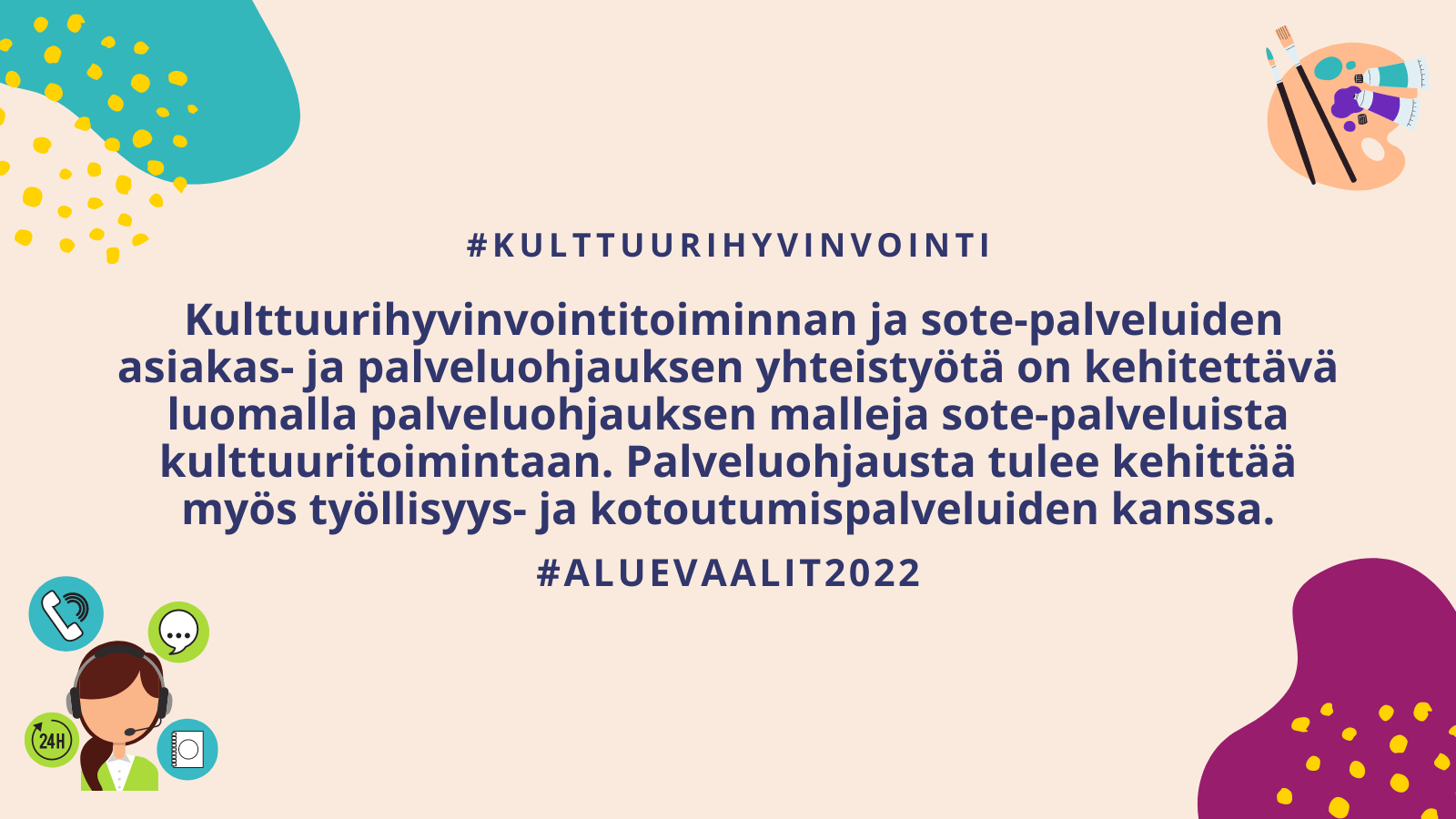 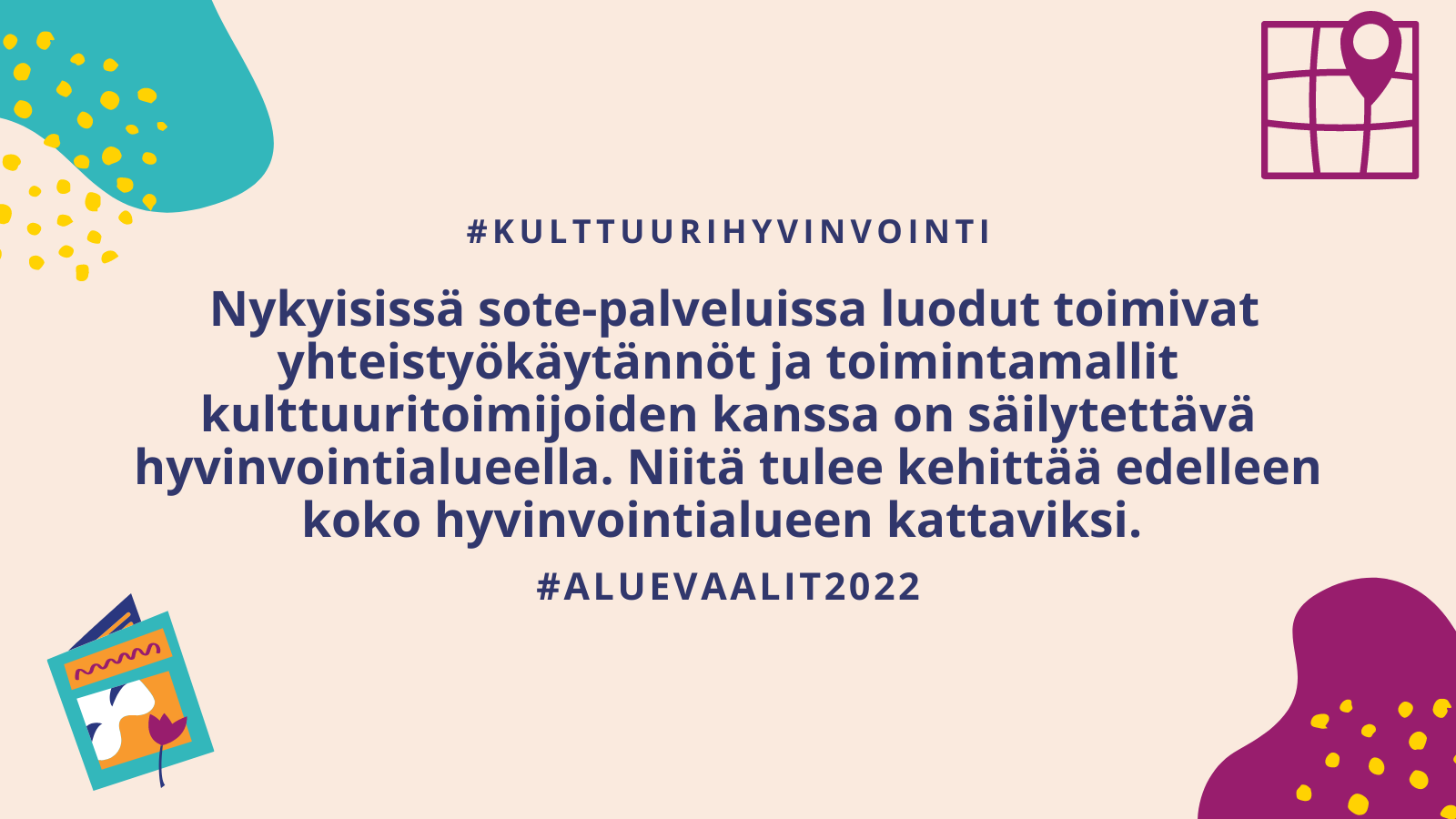 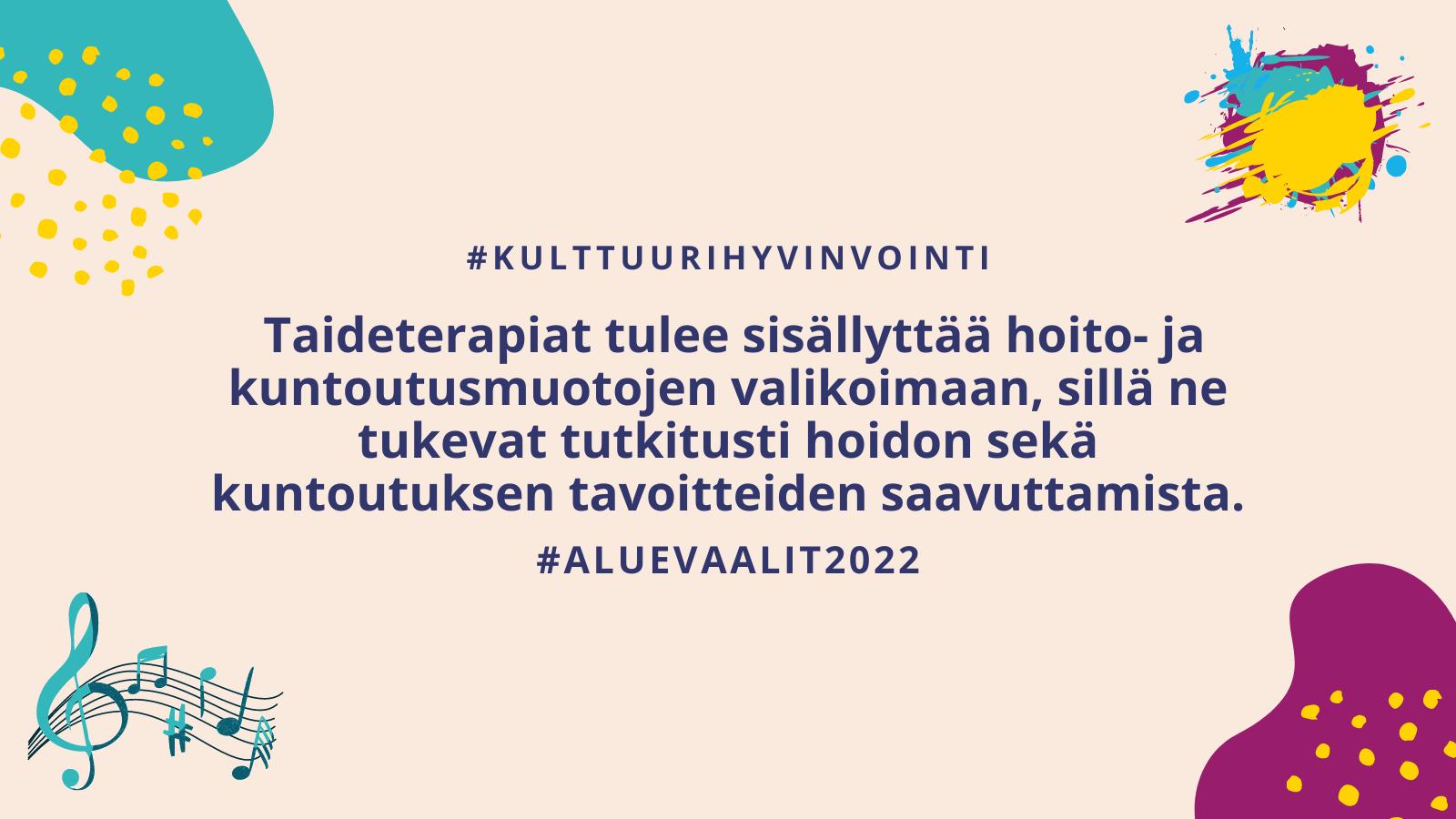